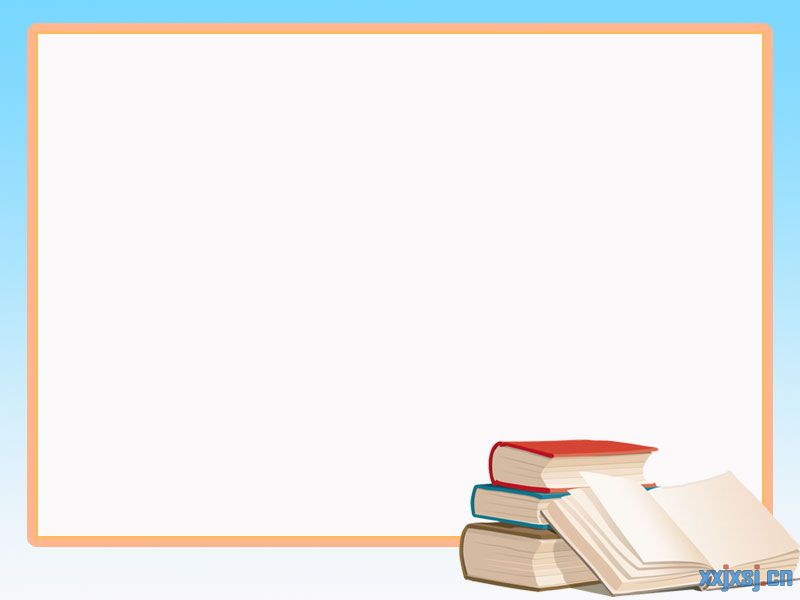 2022-23年度 10月份早讀課獎項得獎名單
最認真閱讀獎
BERNANDINO ZOE ELISE

ABBA NEORA CHIBUNDOM AUGUSTINE
黃儆勵
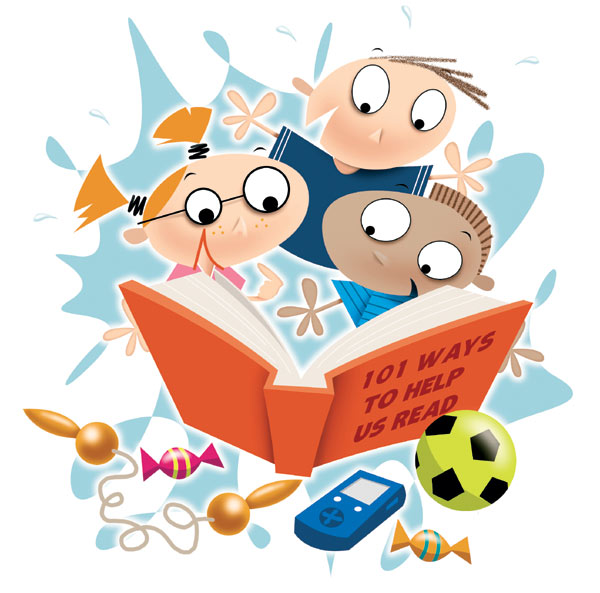 1A班
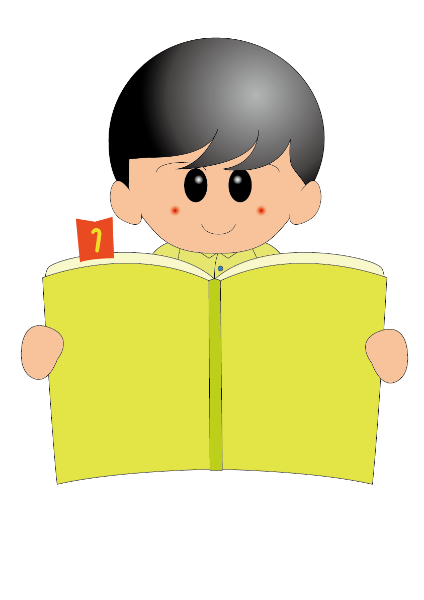 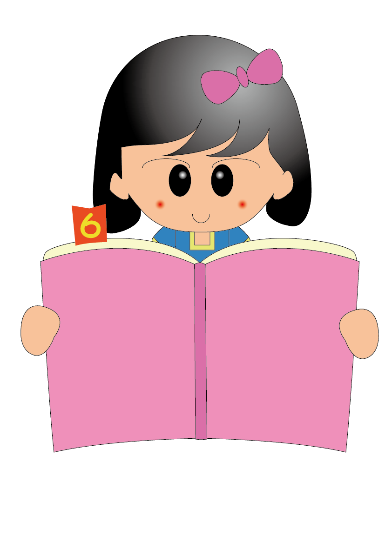 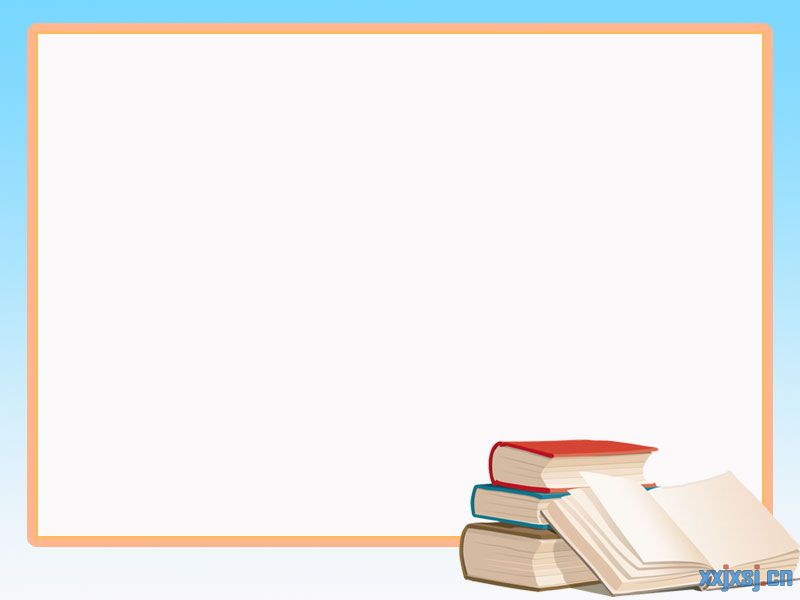 2022-23年度 10月份早讀課獎項得獎名單
最認真閱讀獎
何爵南
李嘉圻
鄔卓軒
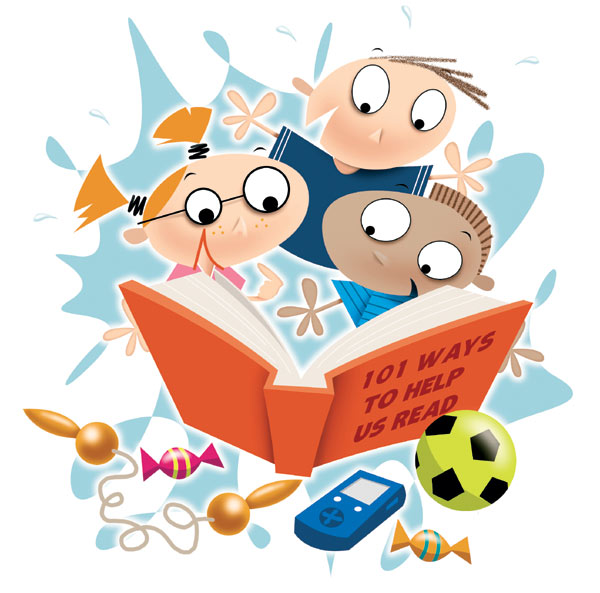 1B班
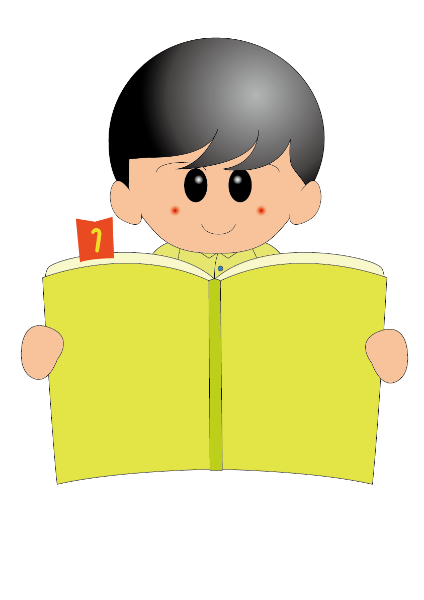 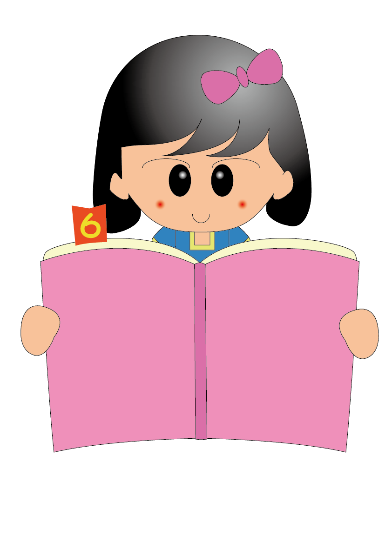 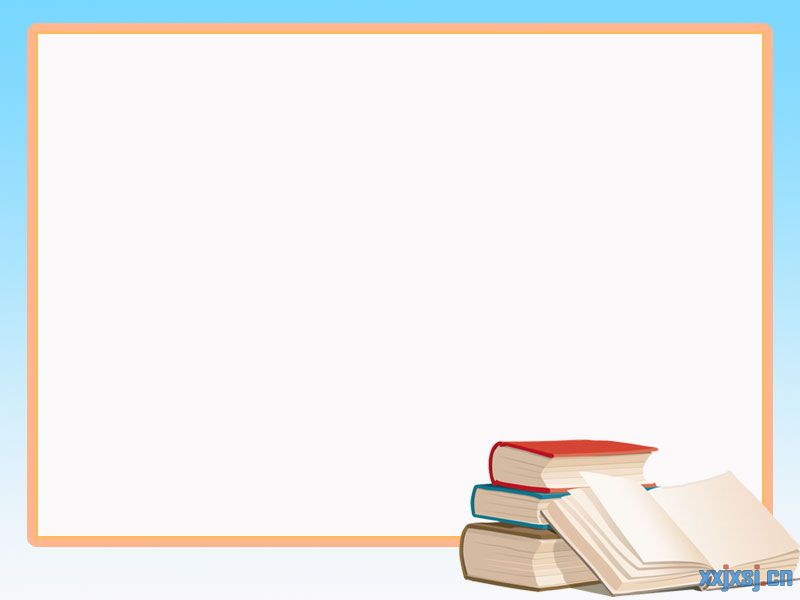 2022-23年度 10月份早讀課獎項得獎名單
最認真閱讀獎
ABBA BESS CHINAZA NONYE AUGUSTINE黃凡倩
龍佑謙
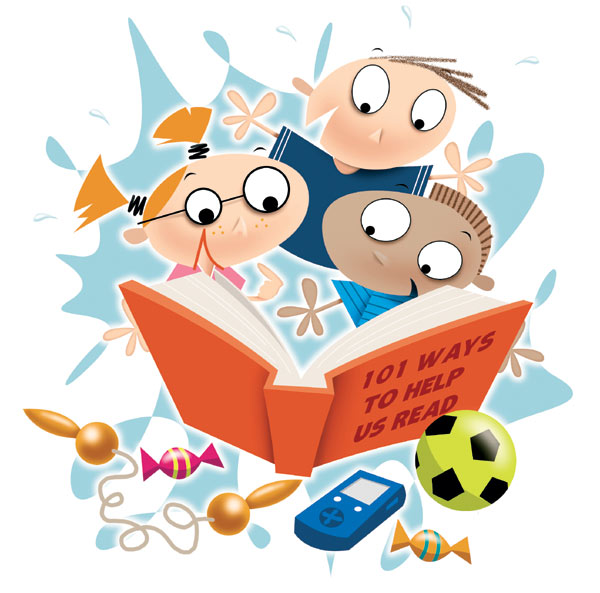 閱讀分享大使獎
2A班
伍菁琳
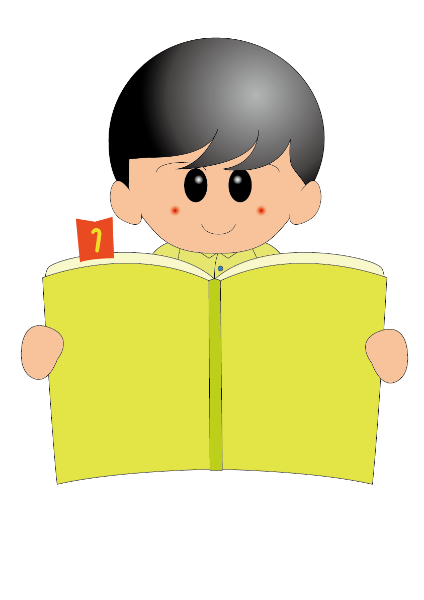 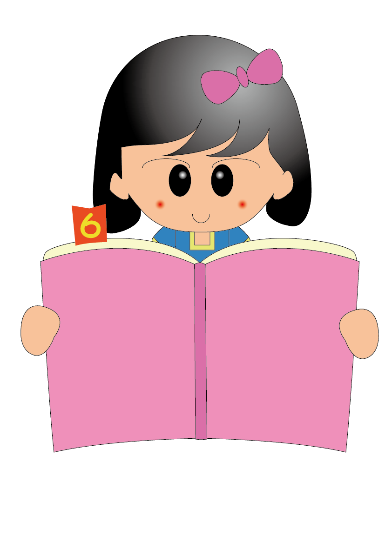 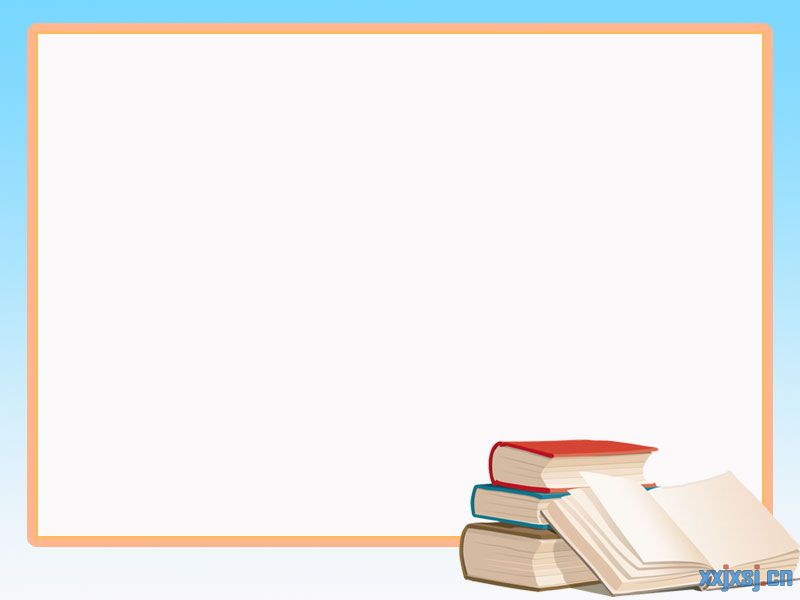 2022-23年度 10月份早讀課獎項得獎名單
最認真閱讀獎
張博然
張博然
黃靖淇
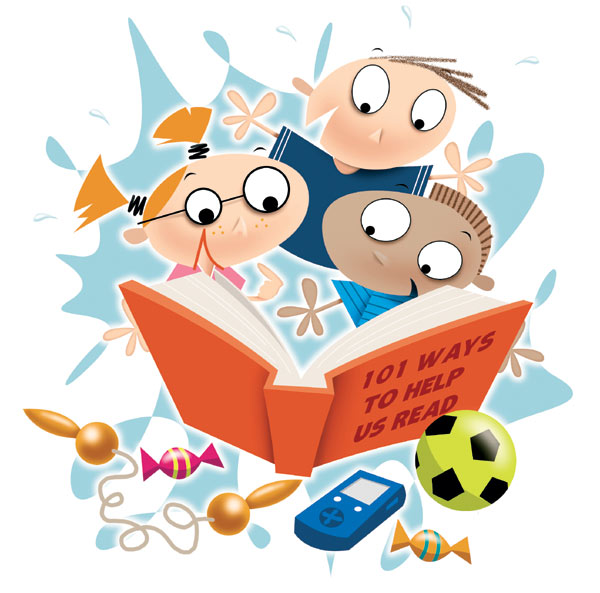 2B班
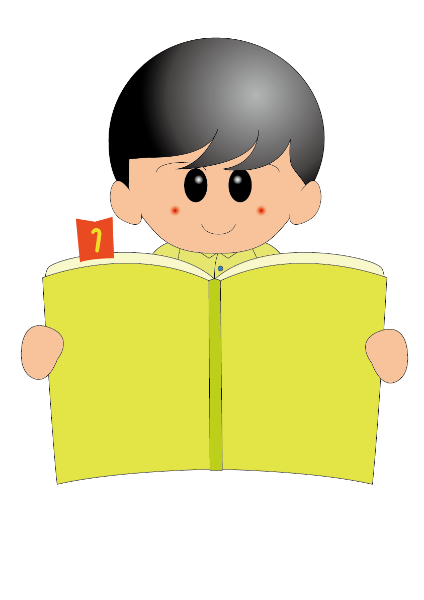 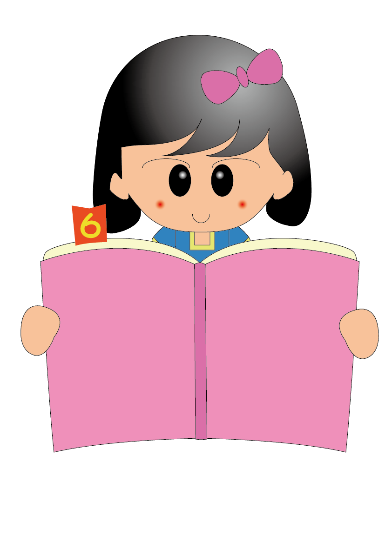 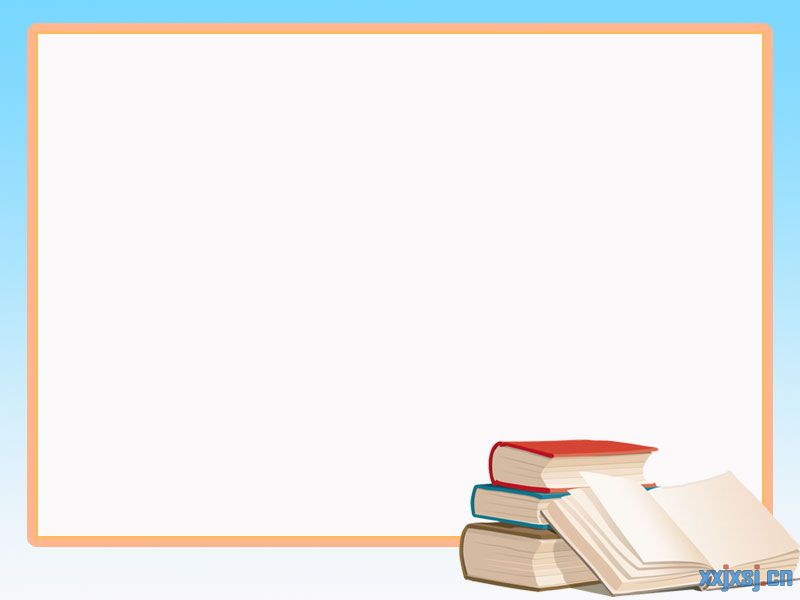 2022-23年度 10月份早讀課獎項得獎名單
最認真閱讀獎
江彥霖
梁穎翹
陳茵
呂葦杰
伍菁琳
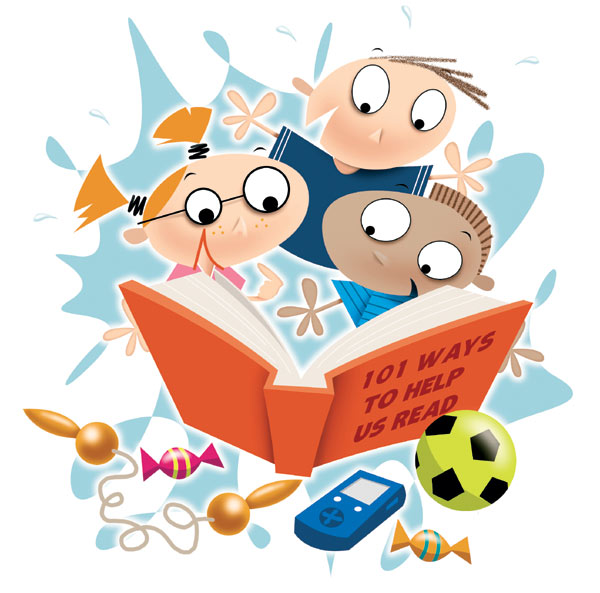 閱讀分享大使獎
3A班
REON
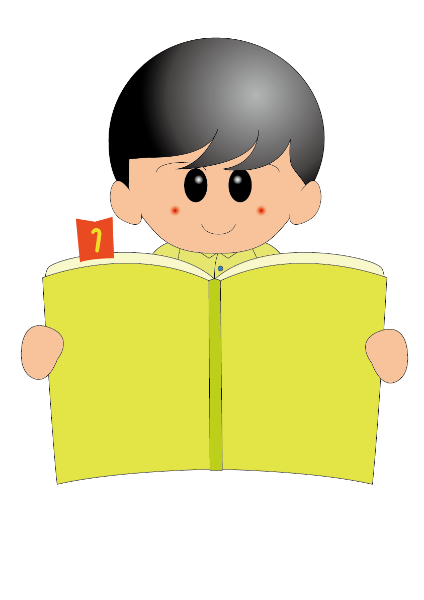 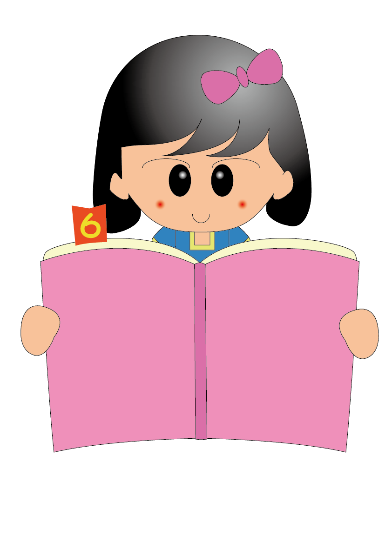 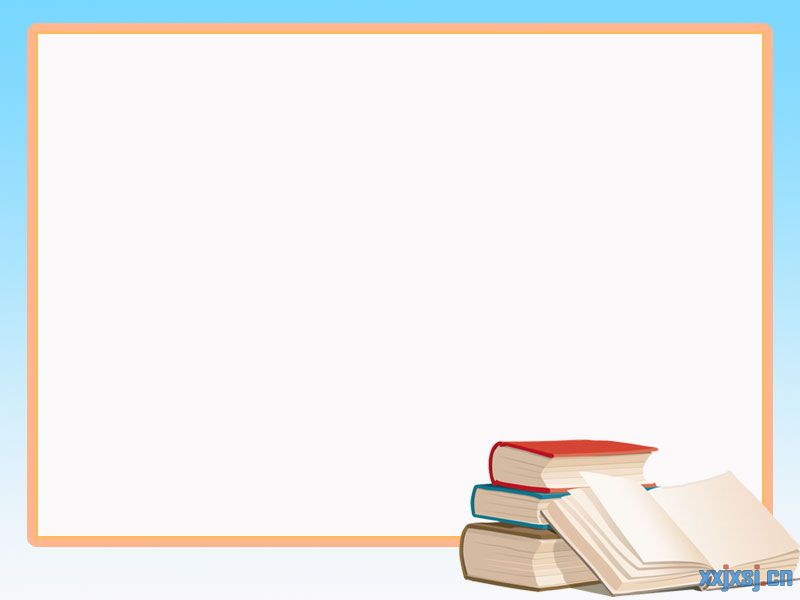 2022-23年度 10月份早讀課獎項得獎名單
最認真閱讀獎
賈樂恒
黎美伶
何皚琪
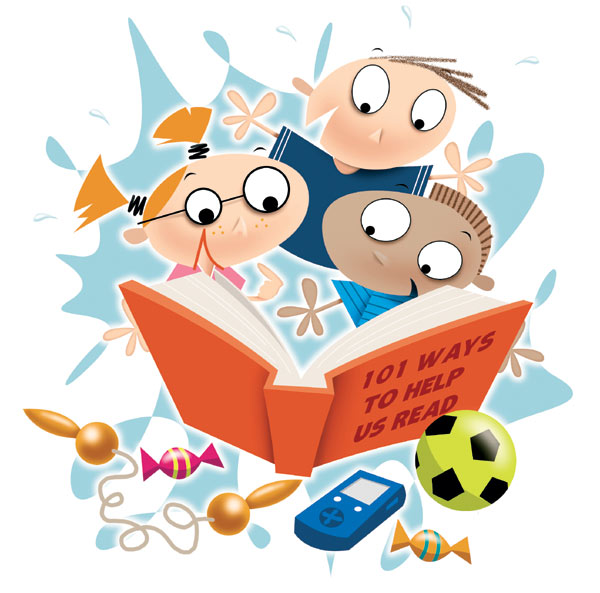 3B班
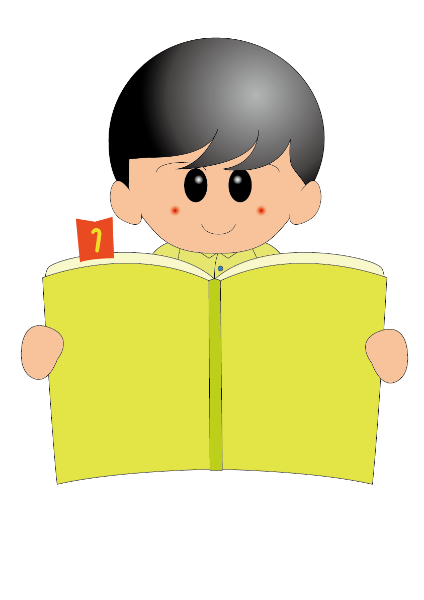 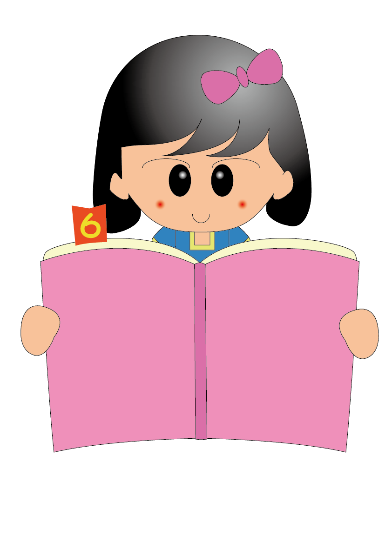 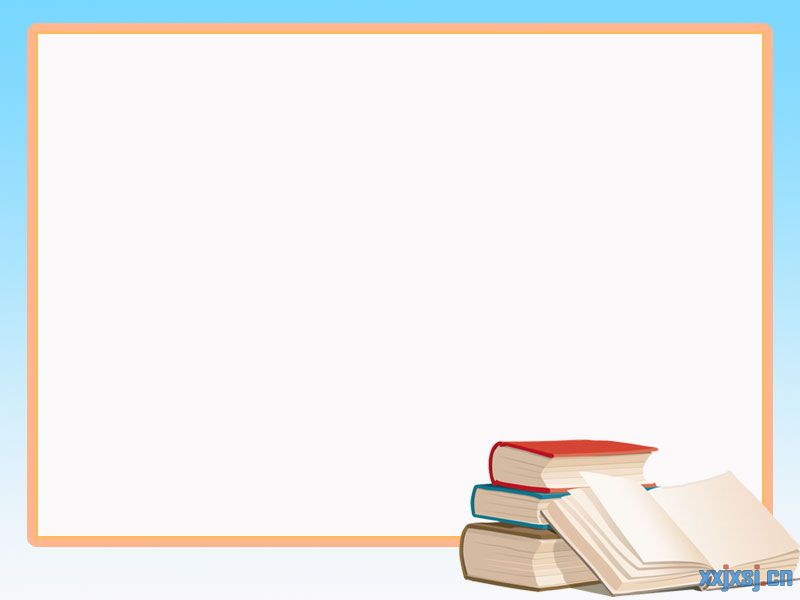 2022-23年度 10月份早讀課獎項得獎名單
最認真閱讀獎
郭子龍
鄧景行
一定
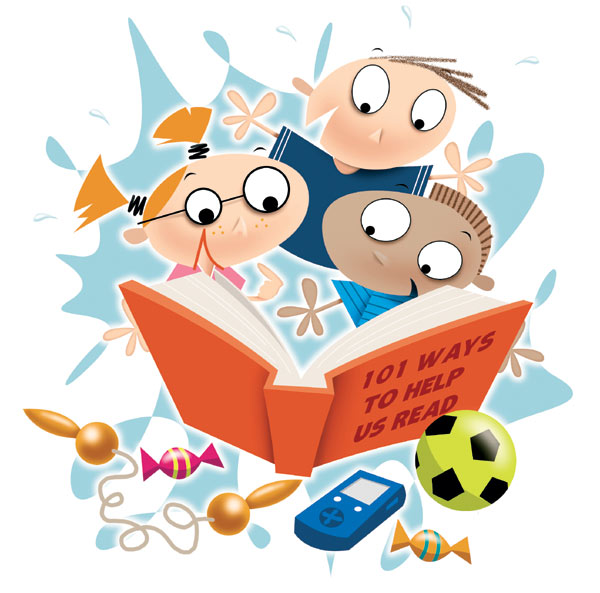 3C班
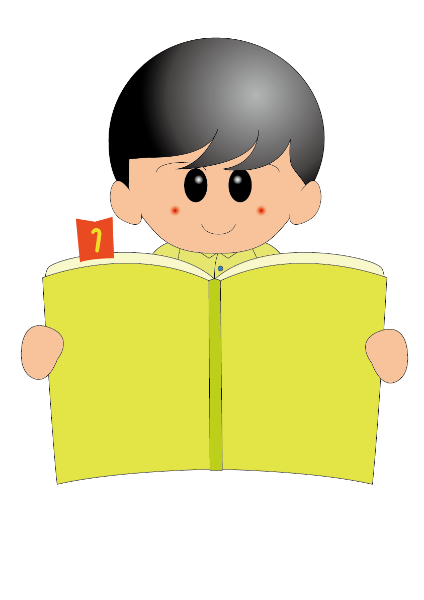 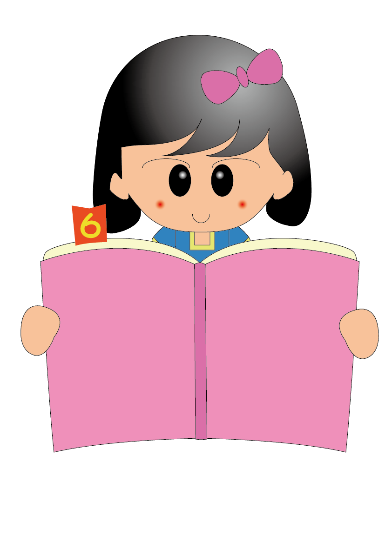 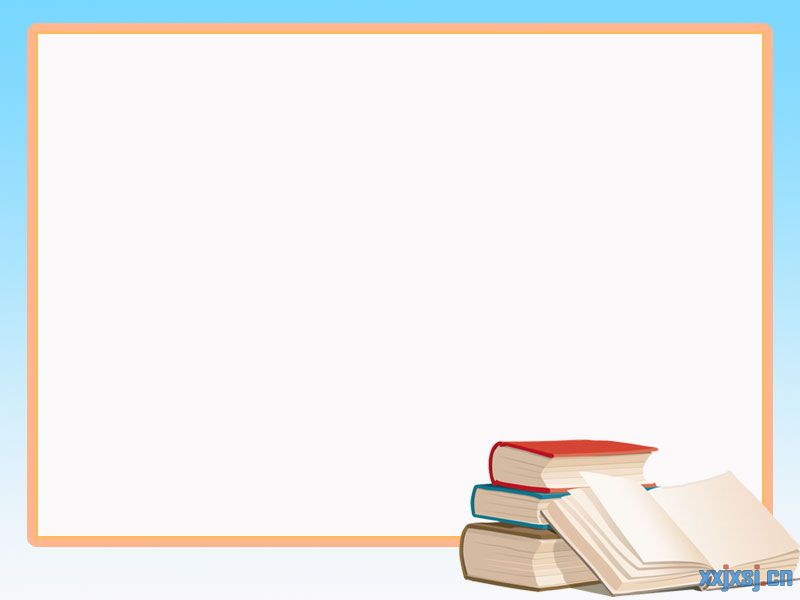 2022-23年度 10月份早讀課獎項得獎名單
最認真閱讀獎
林詩培
游雅琪
吳國誠
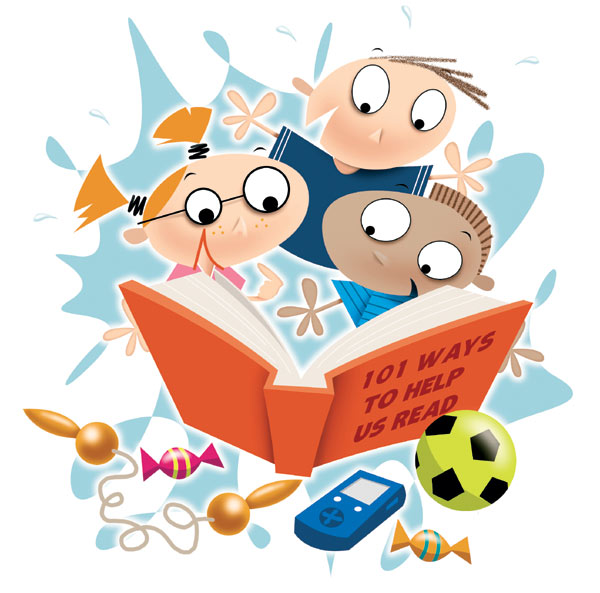 4A班
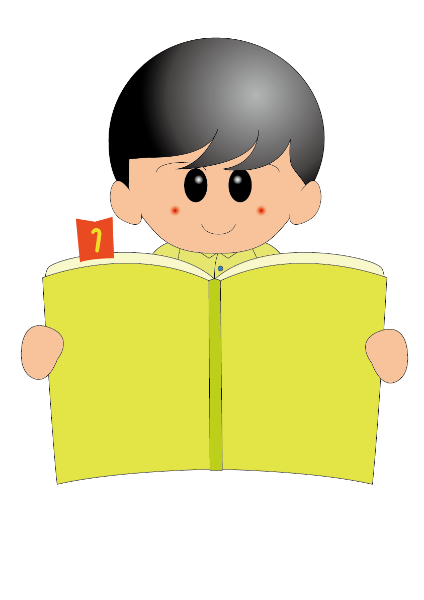 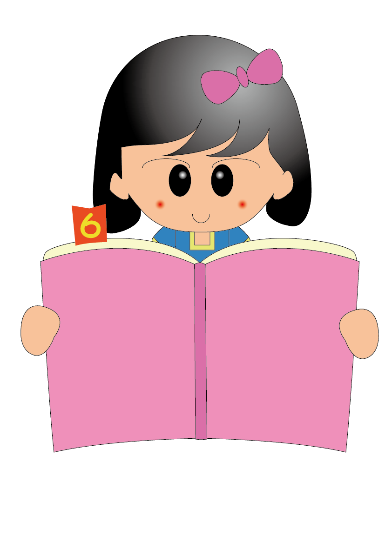 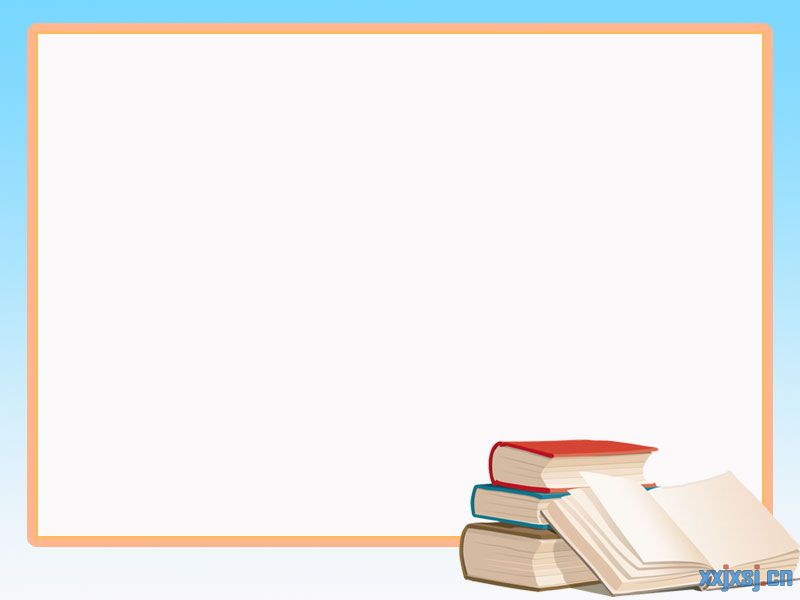 2022-23年度 10月份早讀課獎項得獎名單
最認真閱讀獎
李樂烜
吳柏希
丘嘉翔
蔡曉鑫
李穎瀧
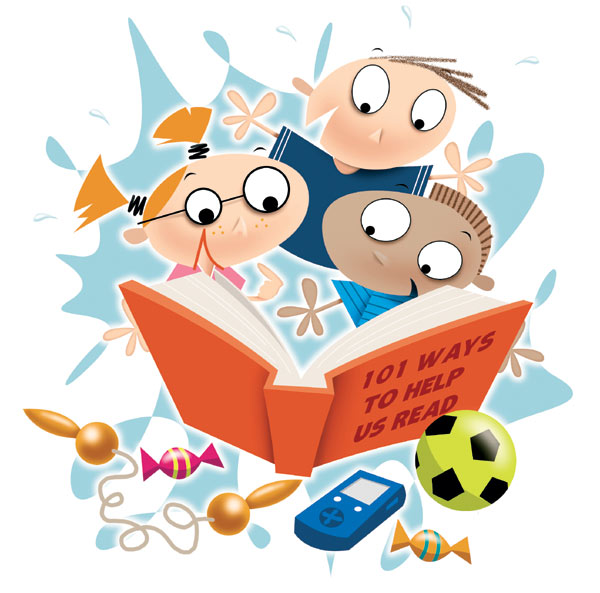 閱讀分享大使獎
4B班
湯宜澤
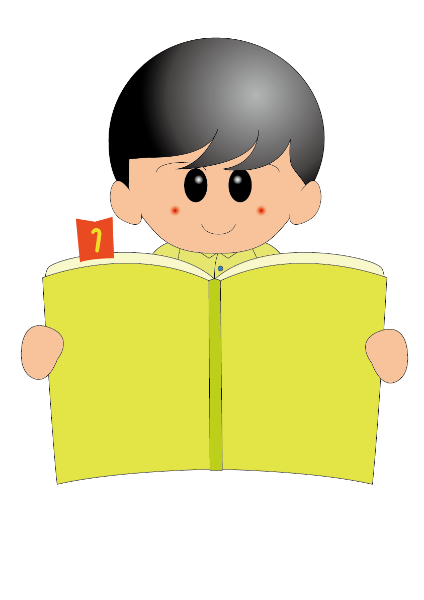 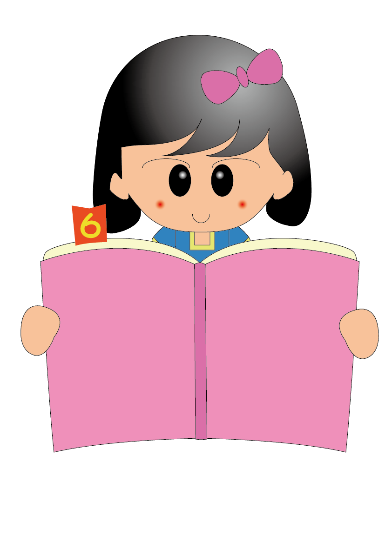 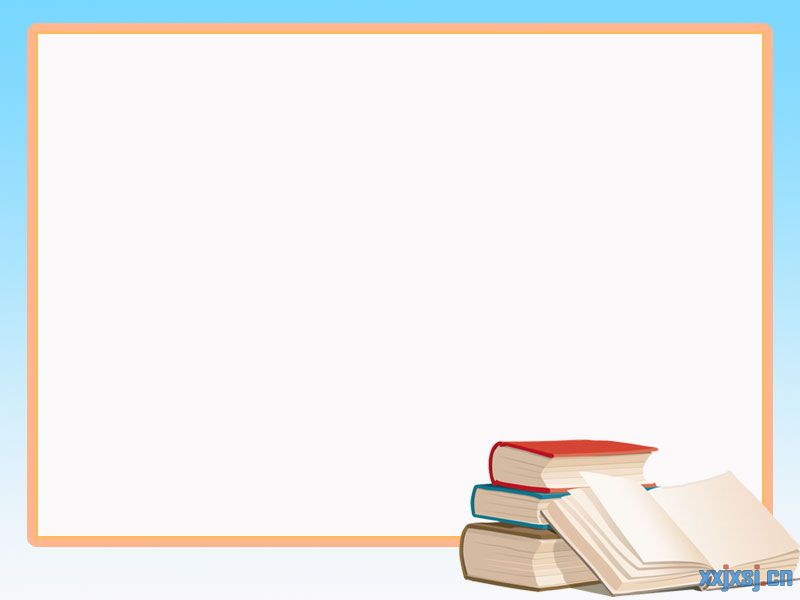 2022-23年度 10月份早讀課獎項得獎名單
最認真閱讀獎
李朗欣
蔡曉錡
鐘若涵
梁浚軒
蘇諾茵
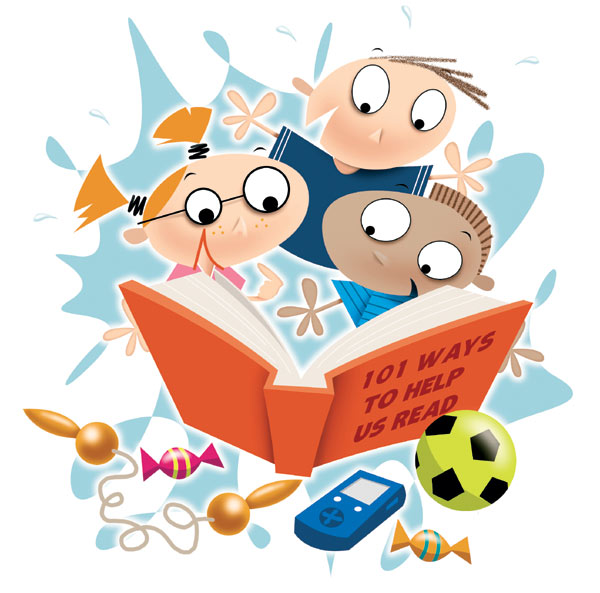 閱讀分享大使獎
鄧卓淇
陳明慧
王永晴
李嘉媛
4C班
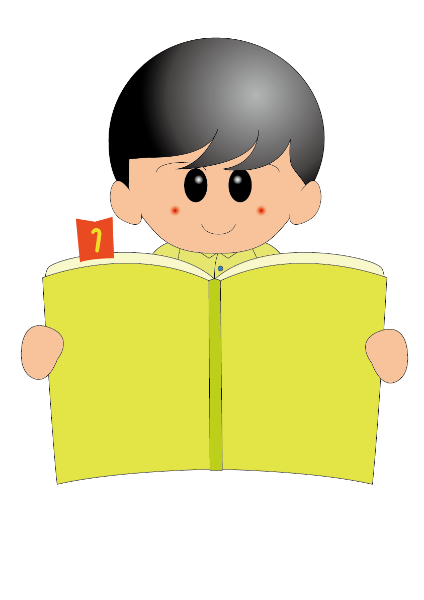 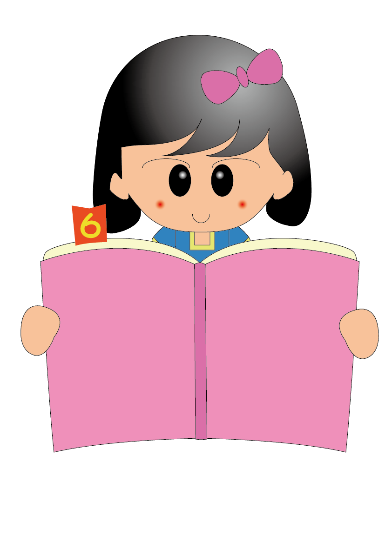 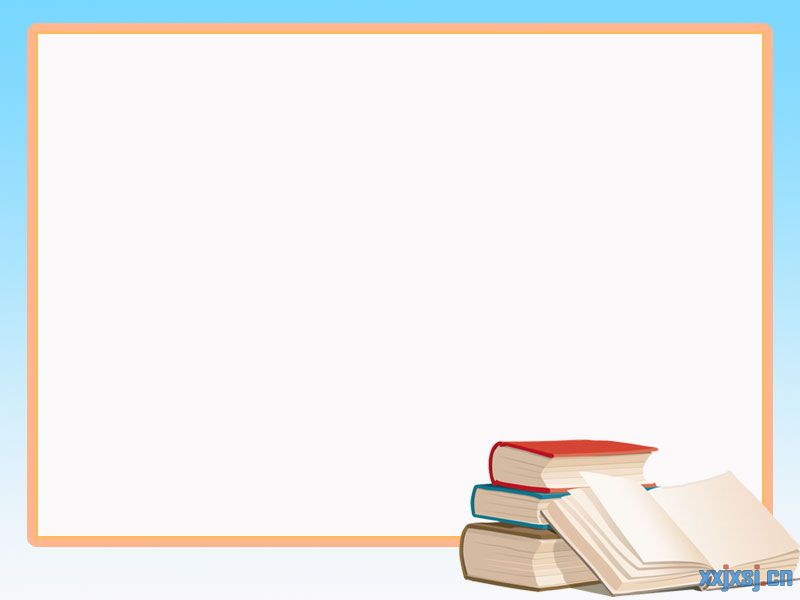 2022-23年度 10月份早讀課獎項得獎名單
最認真閱讀獎
李胤祈
曾家睿
羅灝琛
吳若勉
陶沛晴
閱讀分享大使獎
五年1班
鄭天翔
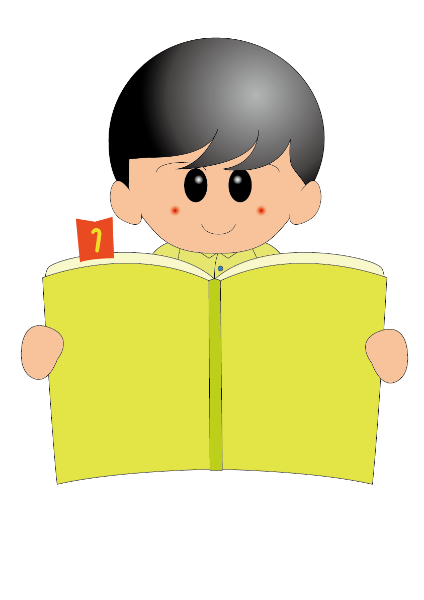 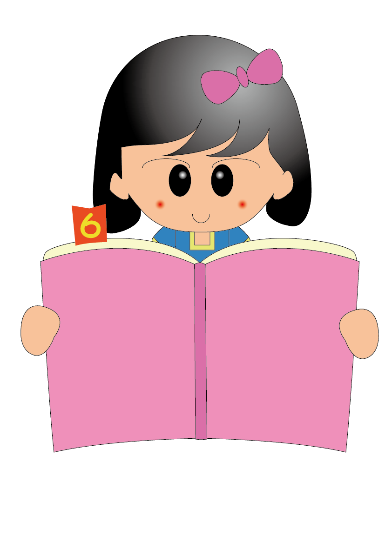 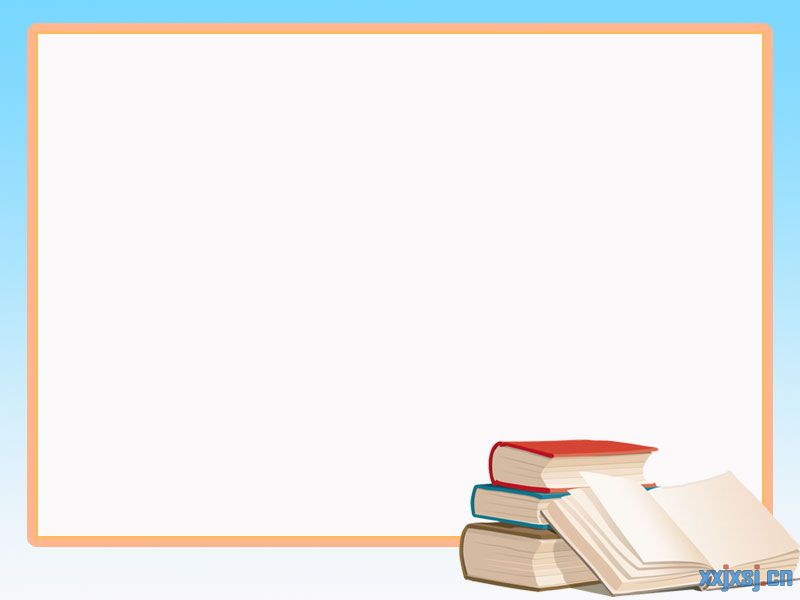 2022-23年度 10月份早讀課獎項得獎名單
王俊藹
伍峻霆
葉駿睿
最認真閱讀獎
黃靖嵐
陳弘瀚
謝紫穎
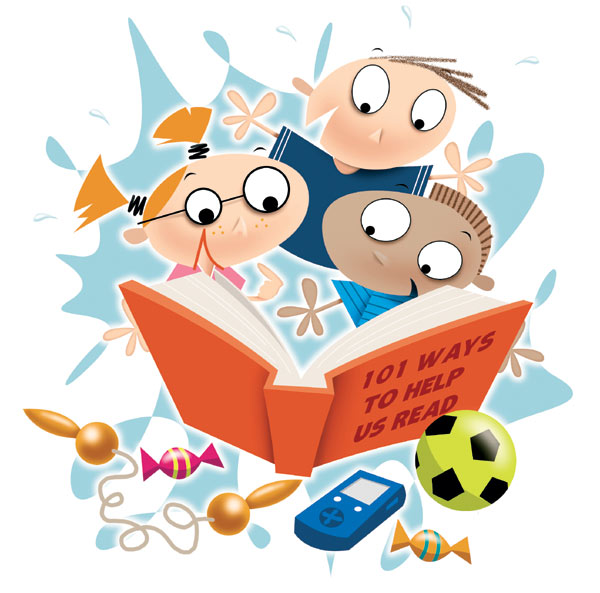 閱讀分享大使獎
五年2班
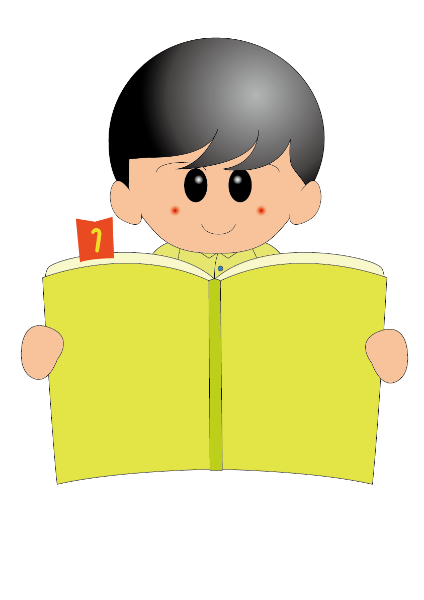 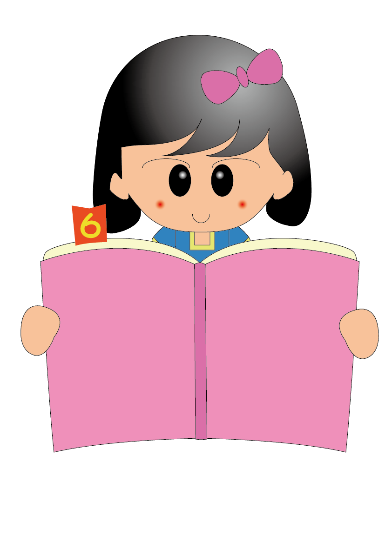 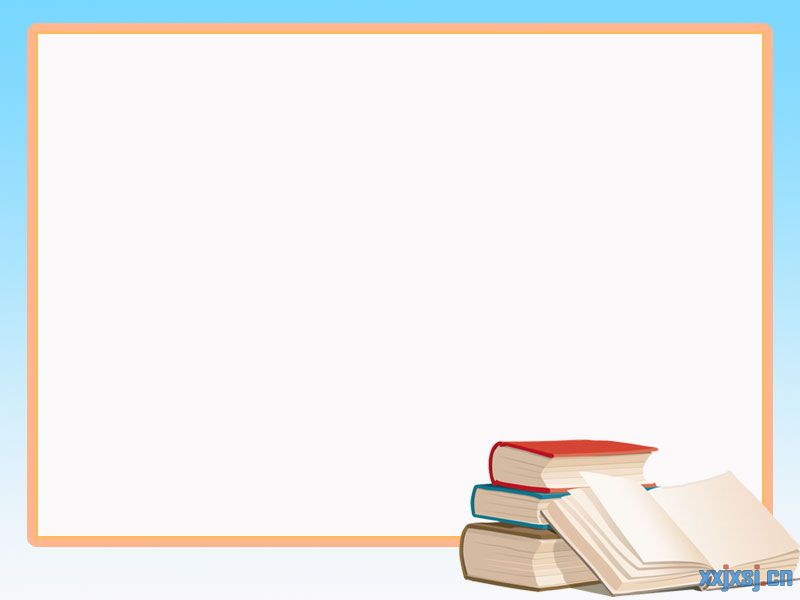 2022-23年度 10月份早讀課獎項得獎名單
最認真閱讀獎
陳少東
陳子鈺
劉子銳
麥煒鋒
吳亦凡
閱讀分享大使獎
鄧卓淇
陳明慧
王永晴
李嘉媛
五年3班
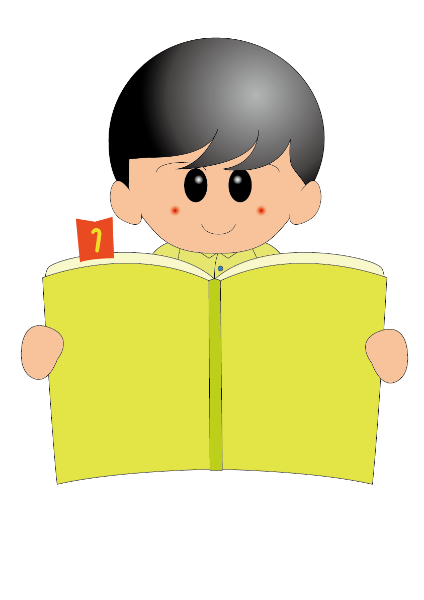 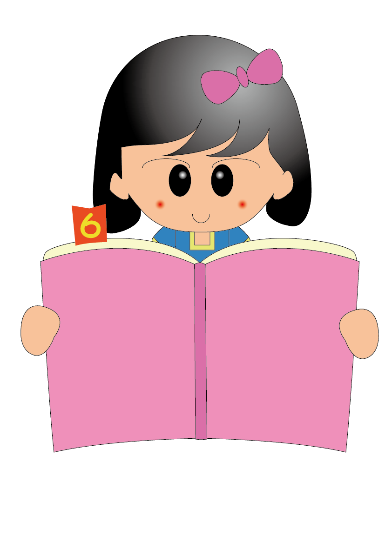 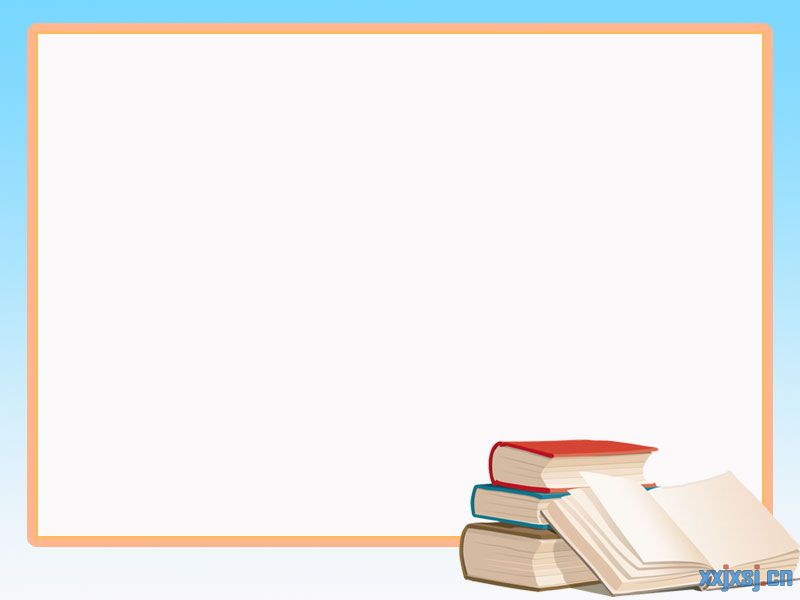 2022-23年度 10月份早讀課獎項得獎名單
最認真閱讀獎
陳建敏
梁桓基
劉鎂鍶
劉梓淇
王芊茹
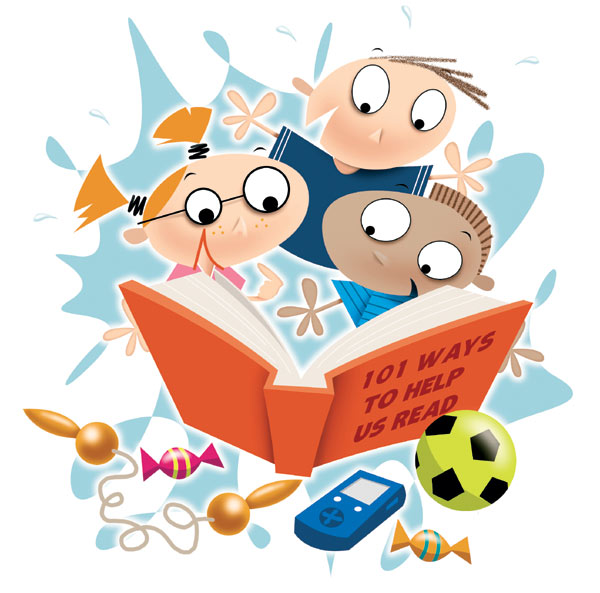 六年1班
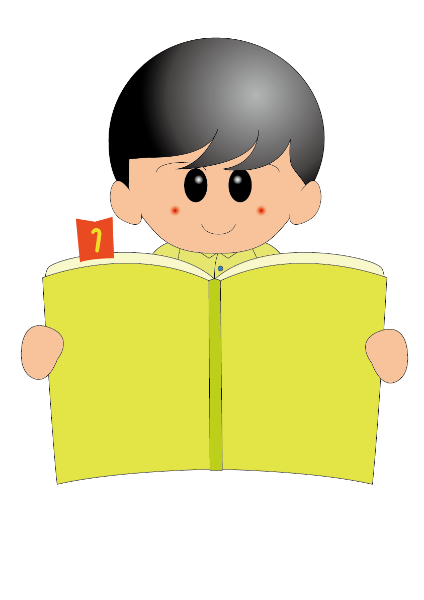 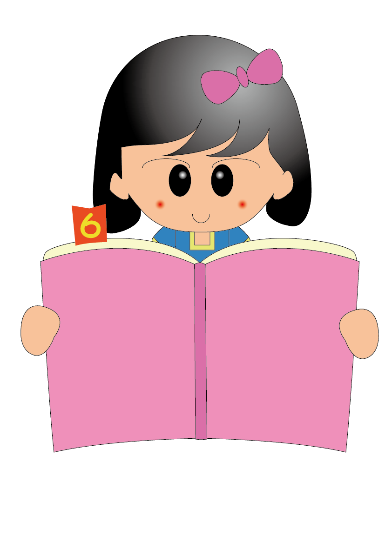 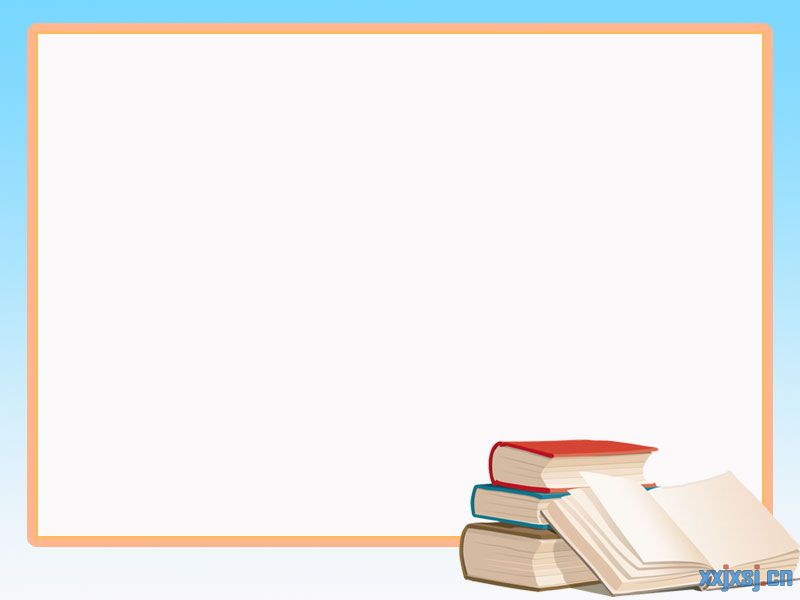 2022-23年度 10月份早讀課獎項得獎名單
最認真閱讀獎
倪敏軒
王夢梨
徐珂珂
葉駿睿
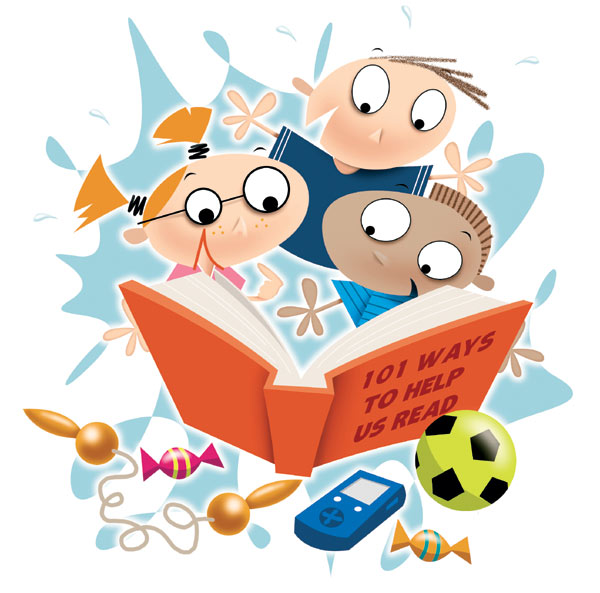 閱讀分享大使獎
蘇浩琛
陳至輝
六年2班
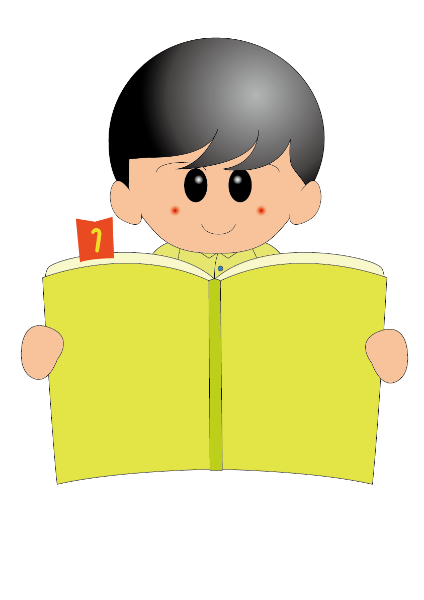 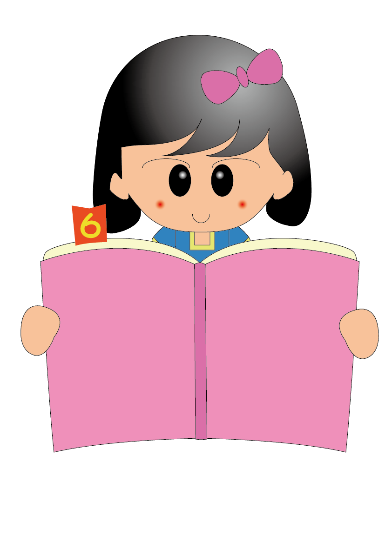 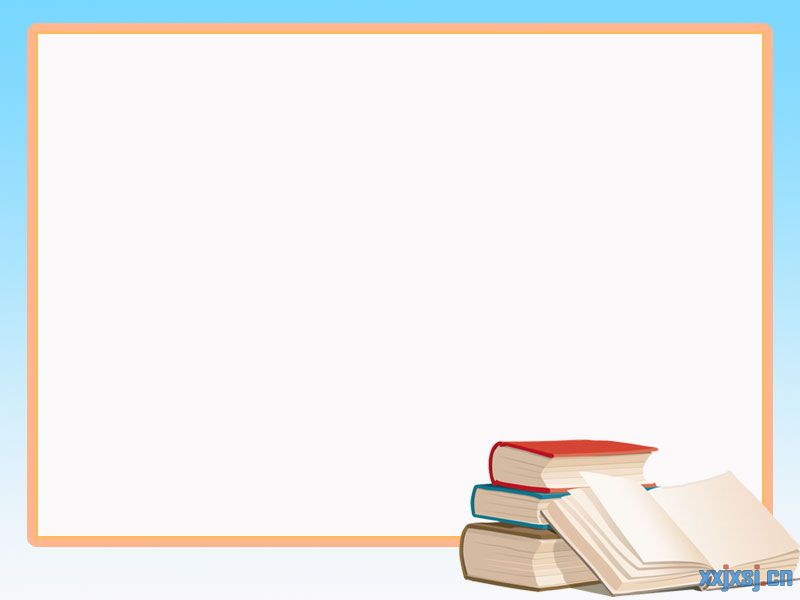 2022-23年度 10月份早讀課獎項得獎名單
最認真閱讀獎
洪俊希
林梓浩
陳逸朗
林玉美
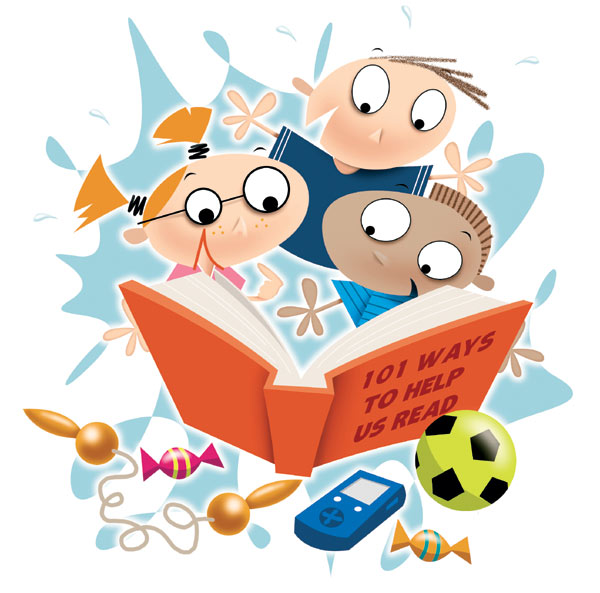 六年3班
未有
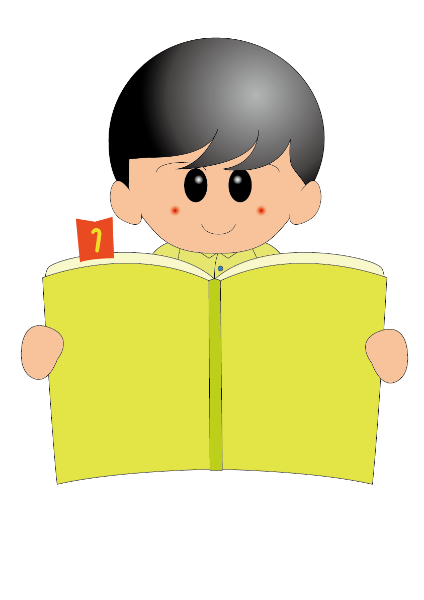 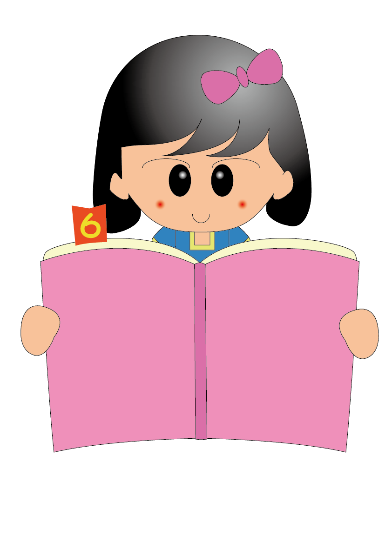 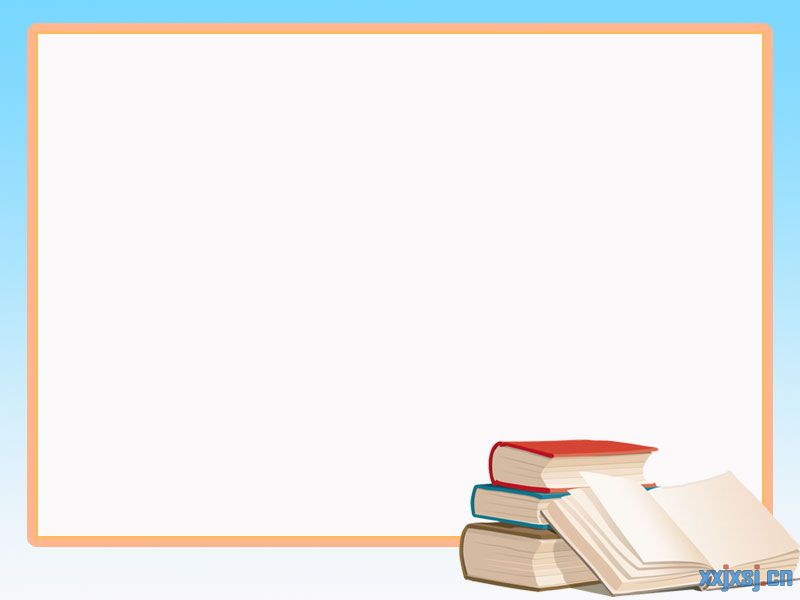 2022-23年度 10月份早讀課獎項得獎名單
最認真閱讀獎
戴文皓
肖書豪
劉文煜
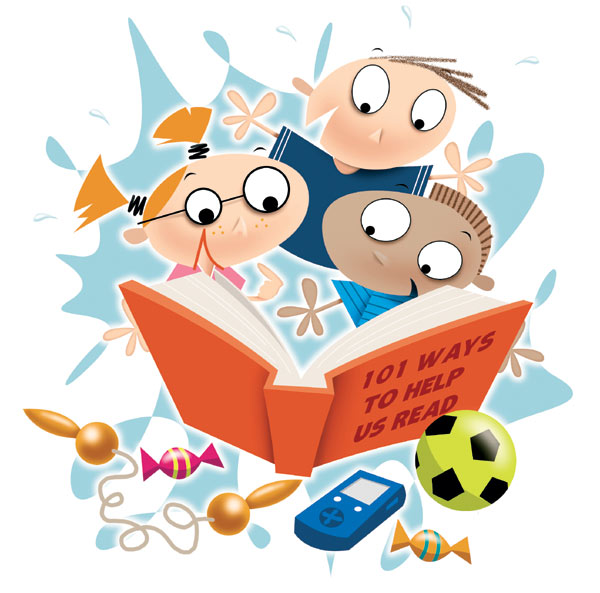 閱讀分享大使獎
六年4班
蔡曉琦
鄭雅瑩
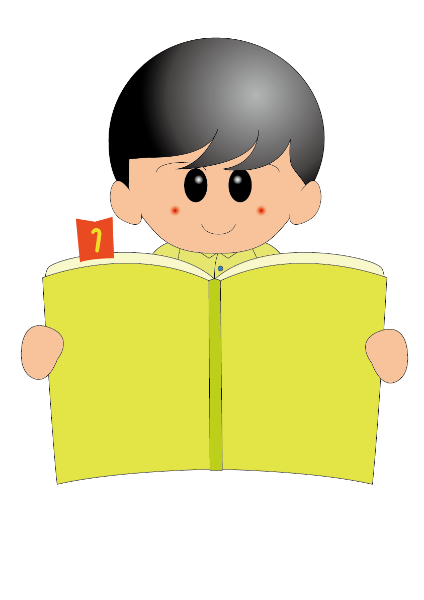 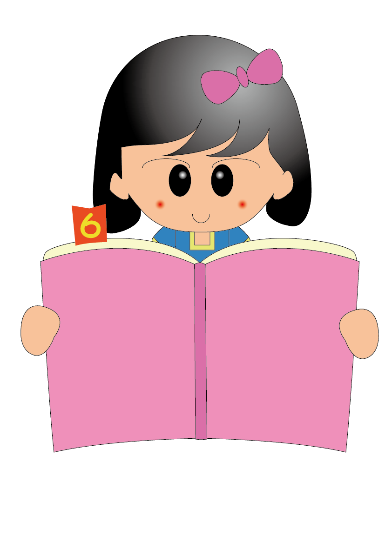